Монгольская империя и изменение политической карты мира
Чингисхан и его гос-во
Население
Монгольская империя
Завоевательные походы
Наследие
2 этапа 
1 – самостоятельный:
Задание: прочитать и составить часть интеллект – карты
2 – работа в парах:
Задание: с опорой на интеллект – карту пересказать свой вариант 
(первый ->второму; второй ->первому)
Д/з: оформить-дополнить свою интеллект - карту
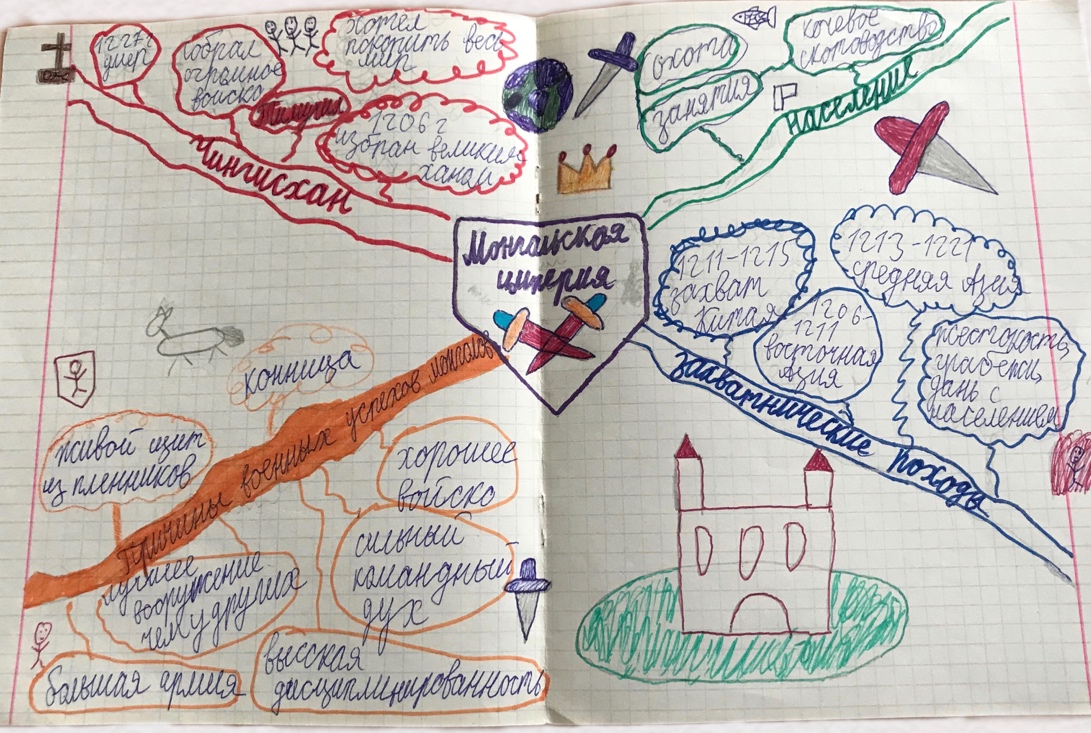